Amélioration de la Qualité des  Données et des Rapports sur les  Ruptures de Stock de  Planification Familiale
Partie 2: Comprendre comment  appliquer la Règle du Site Actif
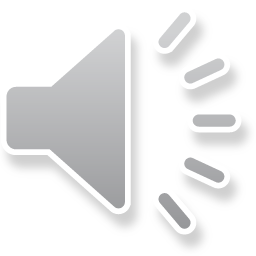 Pour naviguer entre les sections, utilisez les liens ci-dessous
Section 1: Moyens de contraception comportant un ou plusieurs produits
Comment la Règle du Site Actif s’applique au calcul du taux de rupture de stock pour diverses moyens  et produits de contraception.
Section 2: Les taux annuel et trimestriel de rupture de stock
Comment l’application de la règle change lors des rapports annuels et trimestriels; quels mois sont les  plus importants pour déterminer si un site est actif.
Section 3: La manque des points de données
Quels points de données et pendant quels mois sont les plus critiques pour l’application de la Règle du  Site Actif lors des rapports trimestriels.
Annexe: Limites et situations particulières
Bien que la Règle du Site Actif offre une approche cohérente qui utilise les données disponibles pour déterminer  quels sites offrent actuellement un produit de planification familiale, cette section met en évidence ses limites,  telles que la qualité des données, et les situations dans lesquelles elle ne s’appliquerait pas nécessairement.
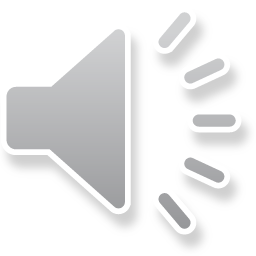 Section	1:
Moyens	de	contraception  comportant un ou plusieurs produits
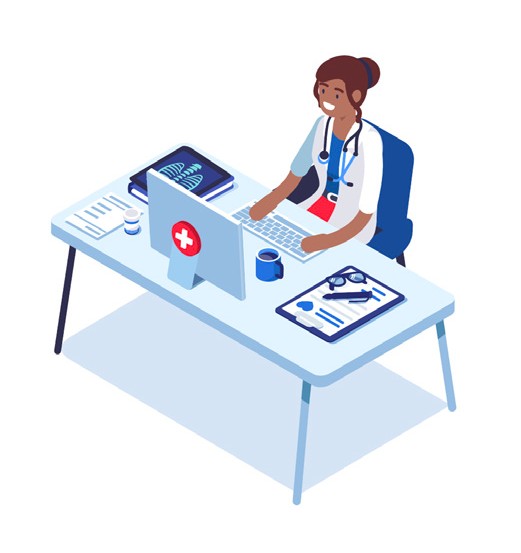 Ce segment abordera d’abord les différences dans les rapports annuels  et trimestriels pour les moyens de contraception, puis montrera comment celles-ci sont affectées par la Règle du Site Actif.
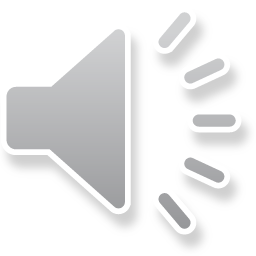 Moyens de contraception comportant  un ou plusieurs produits
Certains moyens de contraception sont  disponibles dans différents types de produits  et formulations, qui peuvent varier selon les
pays. Pour un produit comme les préservatifs  masculins, le calcul du taux de rupture de  stock considère qu’il s’agit d’un moyen mono-produit. Mais pour d’autres moyens, telles que les injectables, les pays peuvent offrir  un ou plusieurs types de produits. La Règle du Site Actif doit déterminer s’il existe un ou plusieurs types de produit pour le moyen.
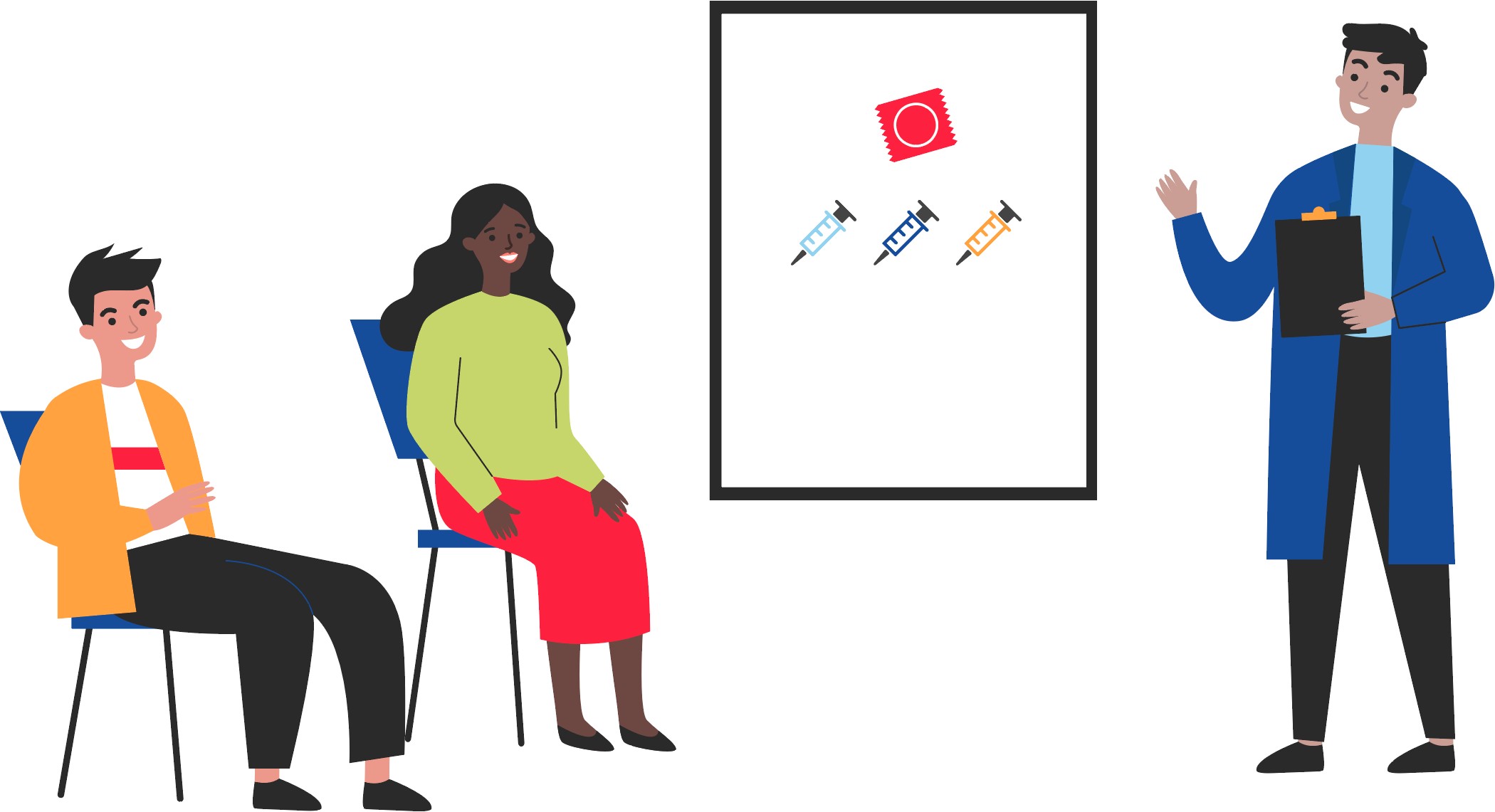 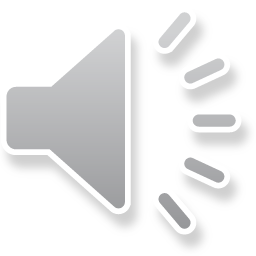 Moyens de contraception comportant  un ou plusieurs produits
Ce tableau montre les  moyens de contraception  à déclarer pour le taux de  rupture de stock moyen
(annuel) et le taux de rupture  de stock trimestriel de la  Chaîne d’Approvisionnement  de la Santé Mondiale (GHSC).
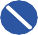 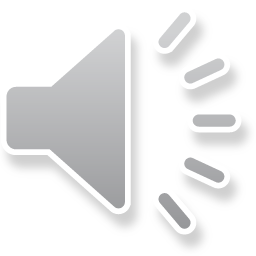 Moyens de contraception comportant  un ou plusieurs produits
Il existe plusieurs moyens de contraception traceurs qui peuvent comporter deux ou trois produits offerts dans un pays. Ceux-ci inclus:
 Contraceptifs injectables 
 Implants contraceptifs

 Contraceptifs oraux/contraceptifs hormonaux oraux combinés

 Contraceptifs oraux d’urgence (taux trimestriel de rupture de stock uniquement)

Il convient de noter de légères différences dans le classement et la déclaration des produits et moyens de contraception pour le taux annuel moyen de rupture de stock  et le taux trimestriel de rupture de stock de la Chaîne d’Approvisionnement de la Santé Mondiale (GHSC).
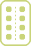 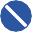 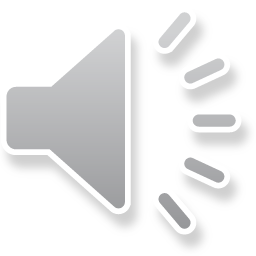 Moyens de contraception comportant  un ou plusieurs produits
De plus, le reporting annuel s’effectue uniquement au niveau du moyen de contraception, tandis que le reporting trimestriel  a lieu à la fois au niveau du moyen et du produit pour les moyens de contraception applicables.
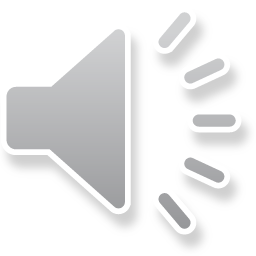 Moyens de contraception comportant  un ou plusieurs produits
Utiliser la Règle du Site Actif pour calculer le taux de rupture de stock  pour les moyens de contraception comportant plusieurs produits
Lorsque plusieurs produits sont  offerts au titre d’un moyen de  contraception, la Règle du Site Actif  applicable à un établissement de  santé doit d’abord être évaluée pour  chacun des produits séparément  avant de déterminer si l’établissement  est inactif pour le moyen de contraception concerné.
Si aucun produit d’un moyen  de contraception n’est actif  (offert), l’établissement de  santé est inactif pour cette  méthode. Cette méthode  n’est pas «offerte» dans  l’établissement.
Par exemple, si un établissement de  santé offre activement l’énanthate de noréthistérone injectable, il est considéré comme un site actif pour  l’offre d’injectables.
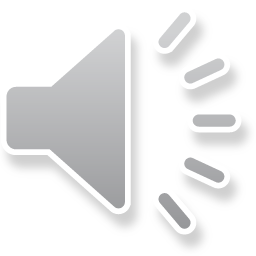 Moyens de contraception comportant  un ou plusieurs produits
Prenons l’exemple des implants contraceptifs. Lors  de l’application de la Règle du Site Actif et de la
détermination des établissements actifs et inactifs, plusieurs  scénarios sont à prendre en compte pour un établissement  donné. N’oubliez pas que les sites sont déterminés comme « inactifs » pour un produit si ce dernier n’a  pas été en stock ni distribué aux clients au cours des 12 derniers mois consécutifs.
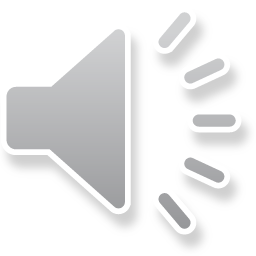 Moyens de contraception comportant  un ou plusieurs produits
Scenario 1. Les implants à 1 bâtonnet et 2 bâtonnets sont « actifs »  pour le site.	Le site est « actif » pour les implants contraceptifs.
Scenario 2. Les implants à 1 bâtonnet sont « actifs » pour le site, mais  ceux à 2 bâtonnets sont inactifs. Le site est toujours « actif » pour les implants contraceptifs.
Scenario 3. Les implants à 1 bâtonnet sont « inactifs » pour le site, mais  ceux à 2 bâtonnets sont « actifs ». Le site est « actif » pour les implants contraceptifs.
Scenario 4. Les implants à 1 bâtonnet et 2 bâtonnets sont « inactifs » pour le site. Le site est donc « inactif » du point de vue des implants  contraceptifs et doit être retiré du numérateur et du dénominateur dans  le calcul du taux de rupture de stock de ces implants.
Pour les moyens de contraception pour lesquelles un seul produit est  signalé, si ce produit est actif, le site est actif pour ce moyen.
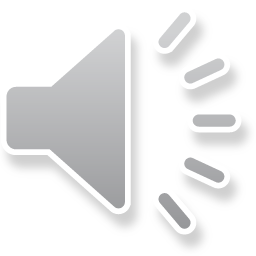 Moyens de contraception comportant  un ou plusieurs produits
Notez que pour les moyens de contraception pouvant comporter trois  produits offerts dans le pays, tels que les contraceptifs injectables ou les  contraceptifs hormonaux oraux, les combinaisons possibles sont plus  nombreuses, mais le principe reste le même : à partir du moment où un produit au moins est actif sur un site, le site est actif pour le moyen de contraception et n’est pas retiré du numérateur ou du dénominateur  lors du calcul portant sur ce moyen.
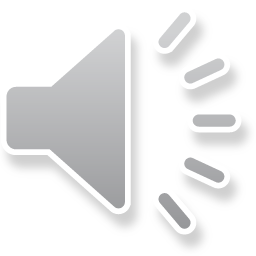 Moyens de contraception comportant  un ou plusieurs produits
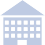 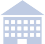 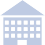 ÉTABLISSEMENT A
ÉTABLISSEMENT D
ÉTABLISSEMENT G
Offre : Implants à 1 et 2 bâtonnets
Rapporté : 10 unités d’implants à 1 bâtonnet, 20  unités d’implants à 2 bâtonnets en stock  Résultat : Pas de rupture de stock d’implants
Offre : Implants à 1 et 2 bâtonnets  Rapporté : 30 unités d’implants à 1 bâtonnet  et 0 unités d’implants à 2 bâtonnets en stock
Résultat : Pas de rupture de stock d’implants
Offre : Implants à 2 bâtonnets uniquement
Rapporté : 5 unités en stock
Result: Pas de rupture de stock d’implants
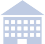 ÉTABLISSEMENT H
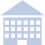 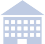 Offre : Implants à 2 bâtonnets uniquement
Rapporté : 0 unités en stock
Résultat : Implants en rupture de stock
ÉTABLISSEMENT B
ÉTABLISSEMENT E
Offre : Implants à 1 et 2 bâtonnets
Rapporté :  N’ont pas fait rapport sur les implants à 1  bâtonnet, 0 unités d’implants à 2 bâtonnets en stock  Résultat : Implants en rupture de stock
Offre : Implants à 1 bâtonnet uniquement
Rapporté : 0 unités en stock
Résultat : Implants en rupture de stock
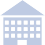 ÉTABLISSEMENT F
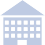 Offre : Implants à 1 bâtonnet uniquement
Rapporté : 15 unités en stock
Résultat : Pas de rupture de stock d’implants
ÉTABLISSEMENT C
Offre : Implants à 1 et 2 bâtonnets  Rapporté : Aucune unité de l’un ou l’autre  produit en stock
Résultat : Implants en rupture de stock
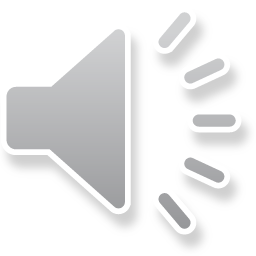 Moyens de contraception comportant  un ou plusieurs produits
Dans l’exemple précédent de contraceptifs implantables, la  formule pour arriver au taux de rupture de stock serait la suivante:
Établissement B + C + E + H

Établissement A + B + C + D + E + F + G + H

= 50% de taux de rupture de stock pour les contraceptifs  hormonaux implantables au mois X
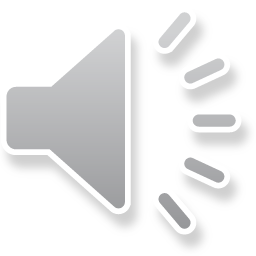 Section	2:
Application de la Règle du Site Actif
pour les taux annuel et trimestriel de rupture de stock
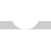 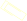 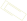 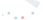 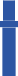 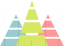 Maintenant que nous avons passé en revue les étapes d’application de la  Règle du Site Actif et de calcul du taux de rupture de stock à un moment  donné pour les moyens de contraception comportant un ou plusieurs  produits offerts, voyons comment l’application de la règle change pour un  trimestre par rapport au taux de rupture de stock (annuel) moyen.
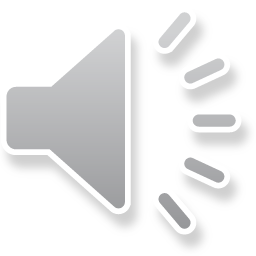 Application de la Règle du Site Actifpour les taux annuel et trimestriel de rupture de stock
Lorsque nous calculons, moyen par moyen, les indicateurs de rupture de  stock trimestriels et annuels, nous devons exclure tous les sites qui ont  été jugés inactifs parce qu’ils n’avaient pas d’unités en stock, délivrées, ou  commandées à aucun moment au cours des 12 derniers mois.
JAN
FÉV
MARS
AVR
MAI
JUIN
JUIL
AOÛT
SEPT
OCT
NOV
DÉC
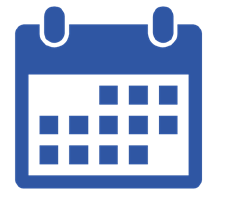 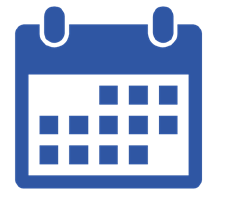 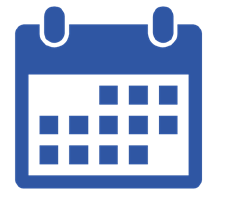 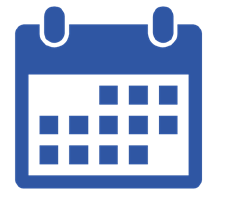 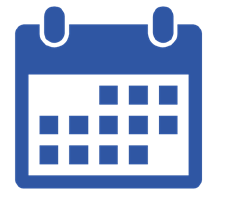 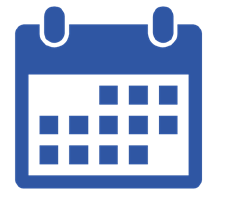 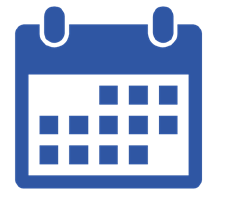 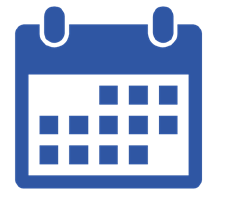 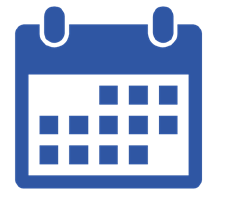 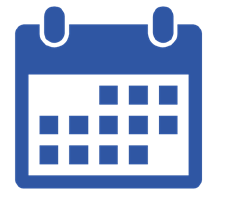 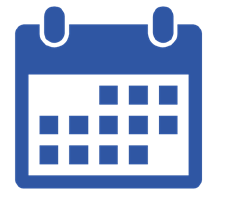 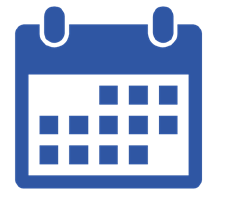 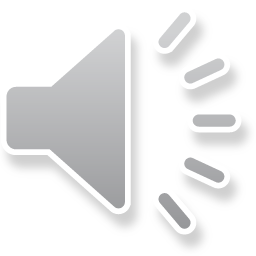 Application de la Règle du Site Actifpour les taux annuel et trimestriel de rupture de stock
Lorsque nous calculons, moyen par moyen, les indicateurs de rupture de stock trimestriels et  annuels, nous devons exclure tous les sites qui ont été jugés inactifs parce qu’ils n’avaient pas  d’unités en stock, délivrées, ou commandées à aucun moment au cours des 12 derniers mois.
Exemple du troisième trimestre (T3)  de l’exercice fiscal:
JUIN
Année 1
JUIL
Année 1
AOÛT
Année 1
OCT
Année 2
NOV
Année 2
DÉC
Année 2
JAN
Année 2
FÉV
Année 2
MARS
Année 2
AVR
Année 2
MAI
Année 2
JUIN
Année 2
SEPT
Année 1
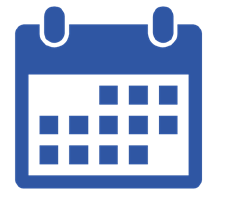 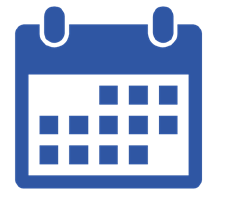 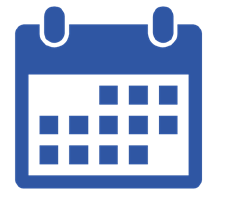 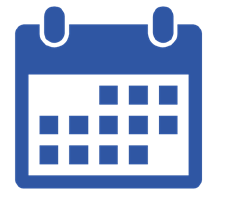 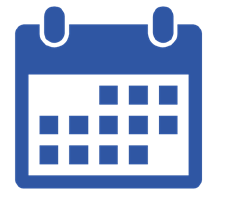 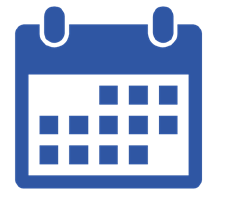 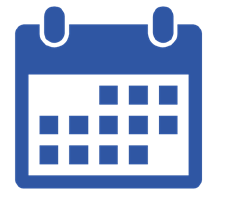 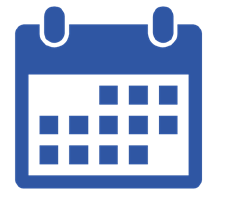 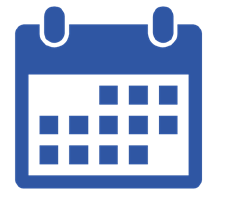 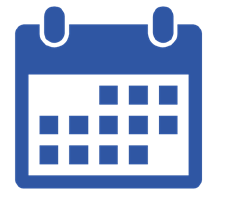 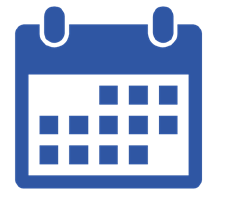 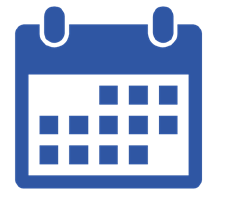 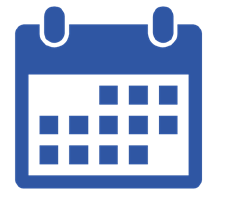 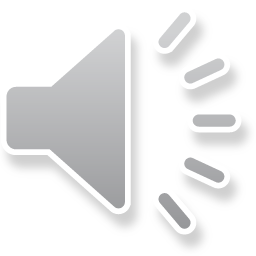 Application de la Règle du Site Actifpour les taux annuel et trimestriel de rupture de stock
La Règle du Site Actif: Rapports trimestriels
Une fois que les sites inactifs ont été  éliminés, utiliser la formule standard du  taux de rupture de stock pour les rapports  trimestriels. Comme nous l’avons démontré  dans cette série, le dénominateur à droite  fait référence aux sites actifs.
Formule utilisée dans l’indicateur de taux de rupture de stock trimestriel (Exemple du troisième trimestre (T3) de l’exercice fiscal)
Nombre de sites en rupture de stock  de produit x en mai
Nombre de sites ayant déclaré le  produit x en mai
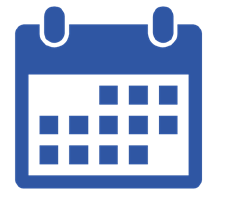 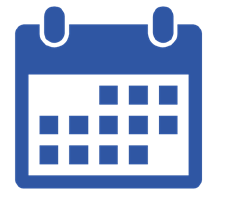 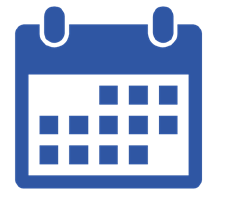 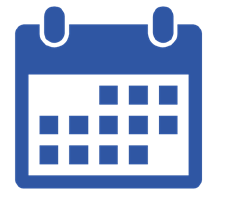 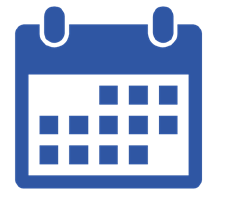 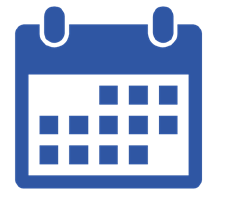 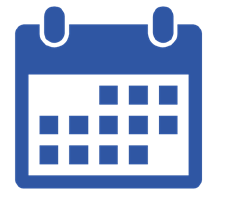 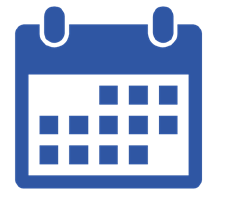 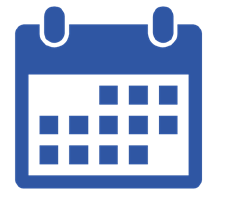 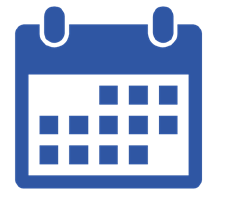 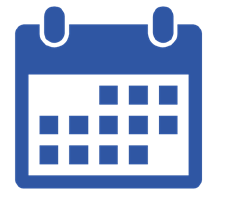 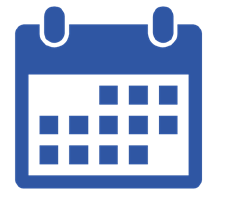 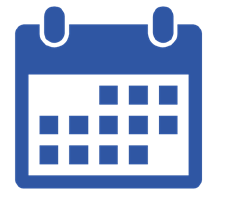 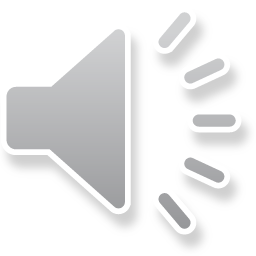 Application de la Règle du Site Actifpour les taux annuel et trimestriel de rupture de stock
The Règle du Site Actif: Rapports annuels

La Règle du Site Actif se joue légèrement différemment lors du calcul du taux moyen (annuel) de rupture de stock. La période de 12 mois utilisée pour l’application de la règle est la même que la période de déclaration.
OCT	NOV	DÉC	JAN	FÉV	MARS	AVR	MAI	JUIN	JUIL	AOÛT	SEPT
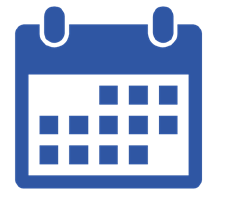 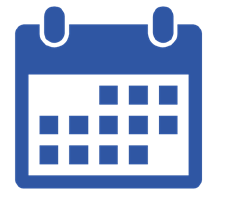 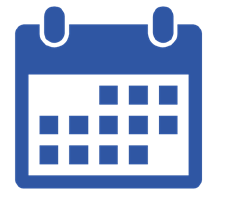 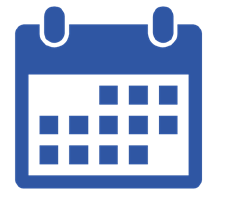 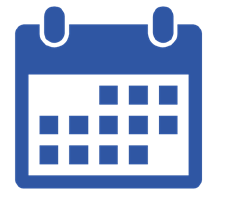 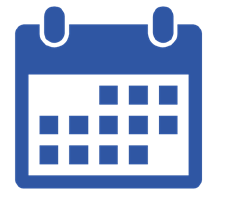 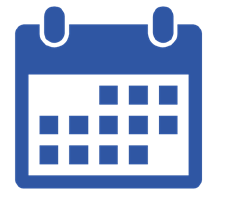 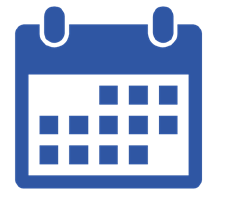 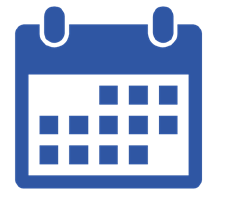 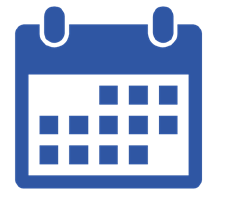 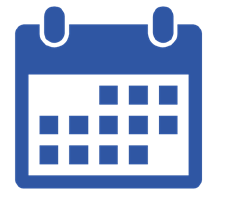 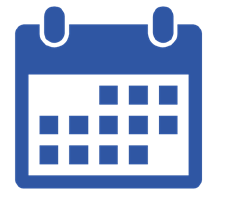 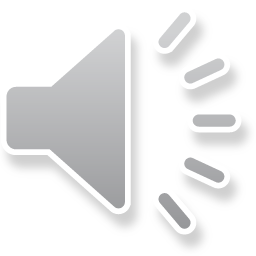 Application de la Règle du Site Actifpour les taux annuel et trimestriel de rupture de stock
Calcul de l’indicateur de taux de rupture de stock moyen (annuel) de l’USAID
Numérateur:
Nb de PPS en rupture de stock pour le mois 1 +  Nb de PPS en rupture de stock pour le mois 2 +  Nb de PPS en rupture de stock pour le mois 3 +  Nb de PPS en rupture de stock pour le mois 4 +  Nb de PPS en rupture de stock pour le mois 5 +  Nb de PPS en rupture de stock pour le mois 6 +  Nb de PPS en rupture de stock pour le mois 7 +  Nb de PPS en rupture de stock pour le mois 8 +  Nb de PPS en rupture de stock pour le mois 9 +  Nb de PPS en rupture de stock pour le mois 10 +  Nb de PPS en rupture de stock pour le mois 11 +
Nb de PPS en rupture de stock pour le mois 12
Dénominateur:
Nb de PPS ayant fait un rapport pour le mois 1 +  Nb de PPS ayant fait un rapport pour le mois 2 +  Nb de PPS ayant fait un rapport pour le mois 3 +  Nb de PPS ayant fait un rapport pour le mois 4 +  Nb de PPS ayant fait un rapport pour le mois 5 +  Nb de PPS ayant fait un rapport pour le mois 6 +  Nb de PPS ayant fait un rapport pour le mois 7 +  Nb de PPS ayant fait un rapport pour le mois 8 +  Nb de PPS ayant fait un rapport pour le mois 9 +  Nb de PPS ayant fait un rapport pour le mois 10 +  Nb de PPS ayant fait un rapport pour le mois 11 +  Nb de PPS ayant fait un rapport pour le mois 12
Pour tous les points de  prestation de services (PPS)  qui offrent le moyen de  contraception X:
Reportez-vous à la diapositive 12 pour savoir comment déterminer si un PPS est en rupture  de stock d’un moyen de contraception (par exemple, «moyen x» dans la formule ci-dessus).
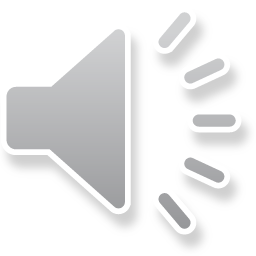 Section	3:
Méthode	d’application	de	la		règle  lorsqu’il	manque	des	points	de	données
?
Types de données manquantes:

Établissements n’ayant pas transmis de rapport
Rapports de stock incomplets
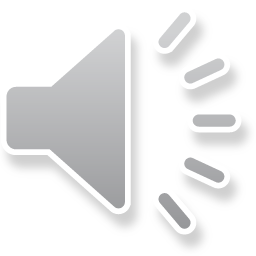 Méthode d’application de	la règle  lorsqu’il manque des points de	 données
Établissements n’ayant pas transmis de rapport
Annuel: Utilisez les données mensuelles disponibles  pour appliquer la Règle du Site Actif
(voir la diapositive 18)
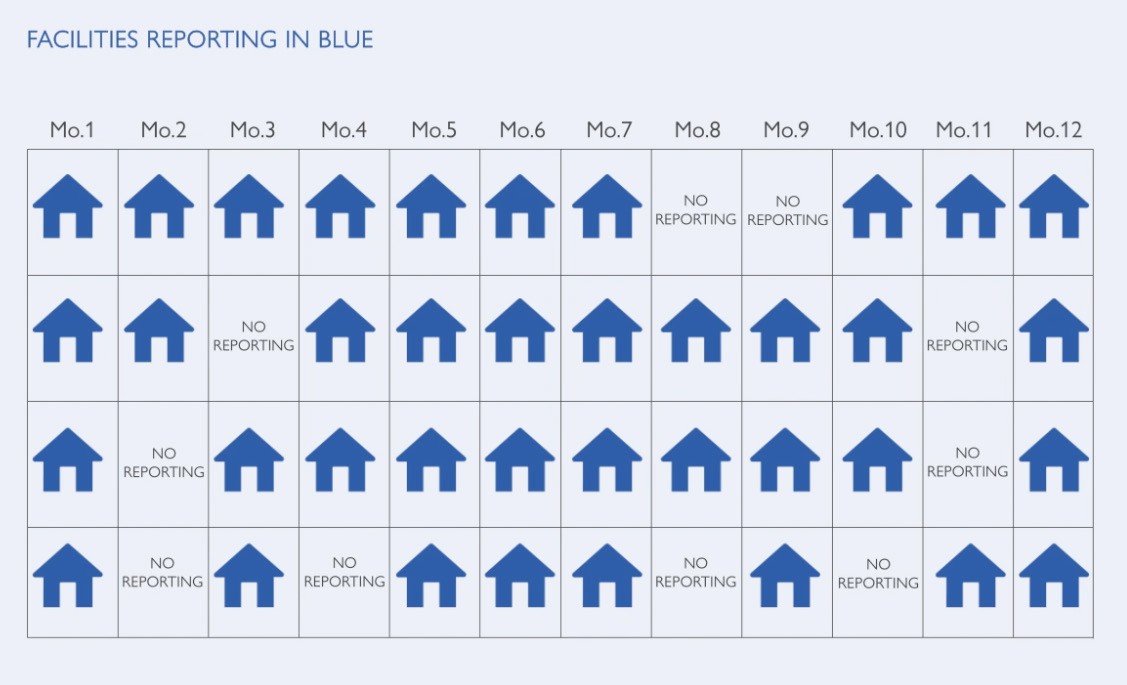 Établissements qui signalent sont en bleu
NON-  DÉCLARATION
NON-  DÉCLARATION
Trimestriel: Utilisez les données mensuelles  disponibles pour appliquer la Règle du Site Actif  qui doit inclure le mois de rapport trimestriel  (voir la diapositive 17)
NON-  DÉCLARATION
NON-  DÉCLARATION
NON-  DÉCLARATION
NON-  DÉCLARATION
NON-  DÉCLARATION
NON-  DÉCLARATION
NON-  DÉCLARATION
NON-  DÉCLARATION
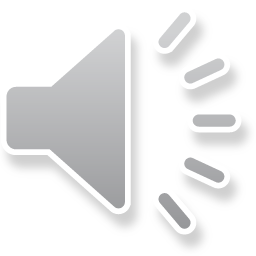 Méthode d’application de	la règle  lorsqu’il manque des points de	 données
Rapports de stock incomplets
?
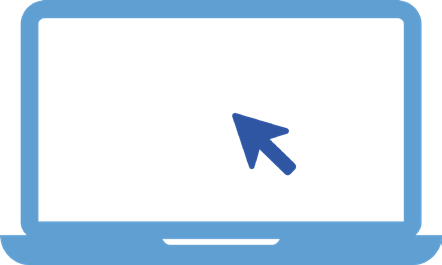 Types de données de stock incomplètes:

Stock disponible/inventaire physique/solde de clôture
Quantité de stock distribuée/dispensée
Consommation mensuelle moyenne
Quantité de stock commandée
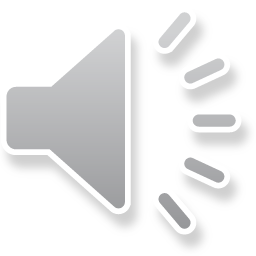 Méthode d’application de	la règle  lorsqu’il manque des points de	 données
Traitement des rapports de stock incomplets pour le taux de rupture de stock trimestriel
Pour le taux de rupture de stock trimestriel, il y a deux  considérations principales lorsque les rapports de stock sont  incomplets en raison de points de données manquants.
Par exemple, si le stock disponible / le solde de clôture  est manquant dans un ou plusieurs mois, une quantité non nulle de stock distribué/dispensé ou de stock commandé, ou un taux de consommation mensuel moyen non nulle pour l’un des mois suffit à déterminer  que l’établissement est actif.
1. Si le stock disponible / le solde de clôture est manquant  pour le mois de déclaration, cet établissement de santé ne  peut être inclus dans le calcul du taux de rupture de stock.
Notez également que si certains autres éléments de  données peuvent être manquants pour le mois de  déclaration ou pour d’autres mois, le stock disponible /  le solde de clôture est tout ce qui est nécessaire pour calculer le taux de rupture de stock.
2. Lors de l’application de la Règle du Site Actif pour les  rapports trimestriels, s’il manque des éléments de données  au cours de la période de 12 mois, l’un des éléments de  données répertoriés sur la diapositive 22 peut être utilisé  pour déterminer si l’établissement est actif.
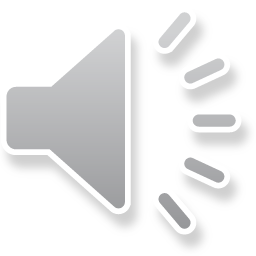 Méthode d’application de	la règle  lorsqu’il manque des points de	 données
Traitement des rapports de stock incomplets pour le taux de rupture de  stock annuel
?
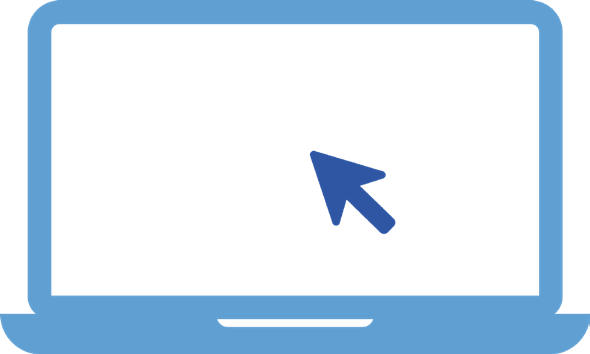 Pour le taux (annuel) moyen de rupture de stock,  utilisez les points de données disponibles pour évaluer la Règle du Site Actif.
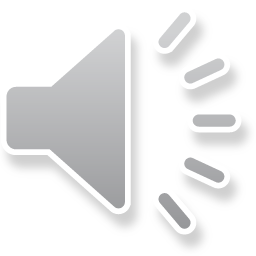 Méthode d’application de	la règle lorsqu’il manque des points de données
Exception de données manquantes pour les pays où les  rapports sont moins fréquents
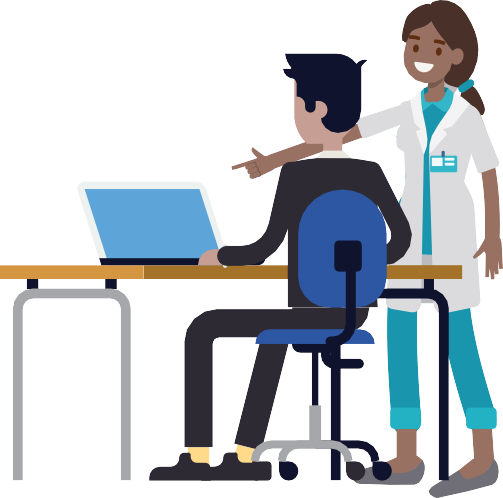 Les données manquantes constituent une contrainte plus  importante pour les pays qui font rapport à leur SIGL sur une  base trimestrielle. La diapositive suivante explique comment  appliquer la Règle du Site Actif dans de tels cas.
Règle du Site Actif dans de tels cas.
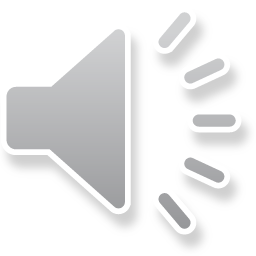 Méthode d’application de	la règle  lorsqu’il manque des points de	 données
Taux de rupture de stock moyen (annuel) pour les pays  disposant de rapports trimestriels vers le SIGL
L’établissement A a rendu compte du  moyen de contraception x au cours du  premier trimestre et au moins deux autres  trimestres (T2 et T3) et peut donc être évalué pour la Règle du Site Actif.
Trimestre  1
Trimestre  2
Trimestre  3
Trimestre  4
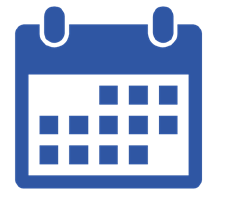 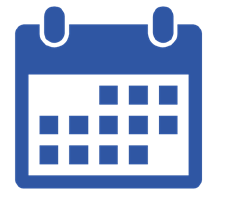 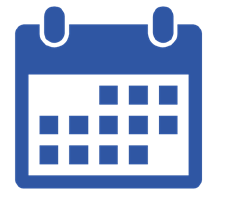 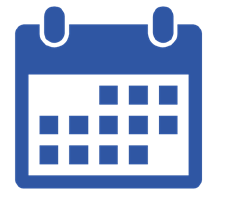 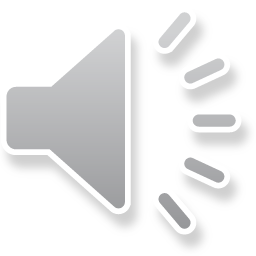 Méthode d’application de	la règle  lorsqu’il manque des points de	 données
Taux de rupture de stock trimestriel pour les pays disposant de  rapports trimestriels vers le SIGL
L’établissement A a rendu compte du moyen de contraception x au  cours du premier et deuxième trimestres et pendant le trimestre de  du rapport (T3) et peut donc être évalué pour la Règle du Site Actif  et inclus dans le taux de rupture de stock trimestriel.
Trimestre  1
Trimestre  2
Trimestre  3
Trimestre  4
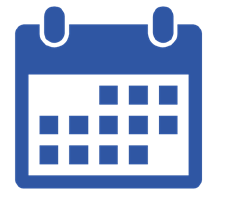 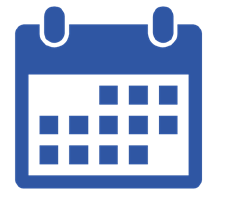 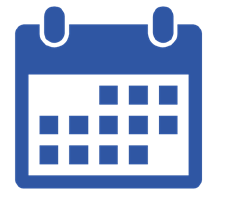 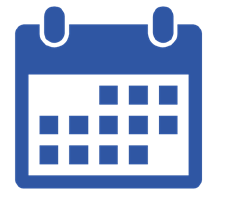 T3: Trimestre de déclaration
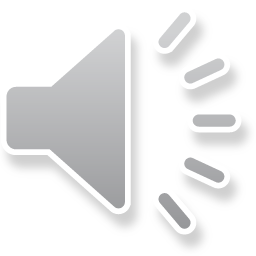 Annexe:  Limites/Situations particulières
Bien que la Règle du Site Actif offre une approche cohérente  qui utilise les données disponibles pour déterminer quels sites offrent actuellement un produit de planification familiale, elle peut ne pas rendre compte de certaines situations. Il peut par ailleurs exister d’autres limites.
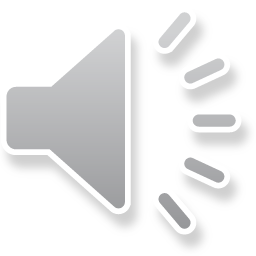 Annexe:  Limites/Situations particulières
JAN
FÉV
MARS
AVR
MAI
JUIN
JUIL
AOÛT
SEPT
OCT
NOV
DÉC
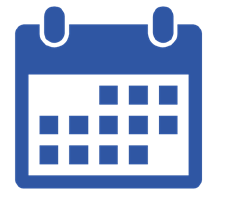 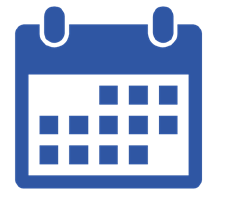 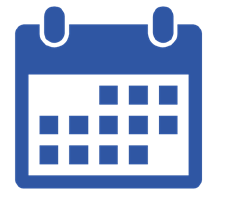 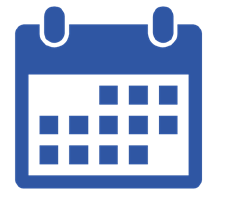 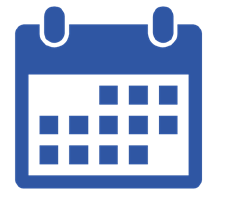 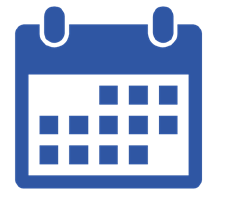 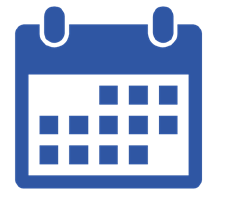 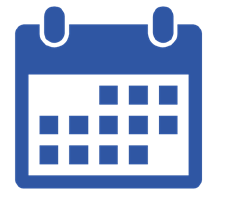 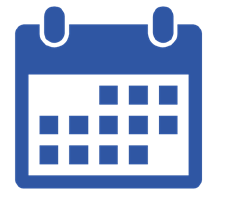 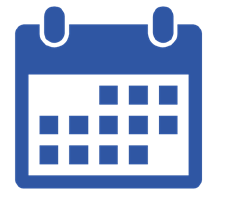 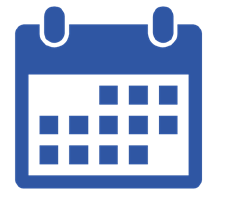 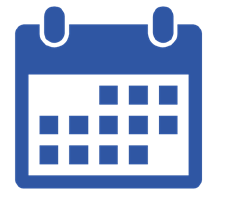 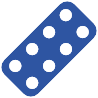 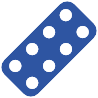 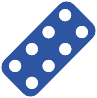 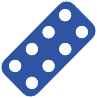 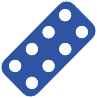 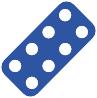 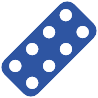 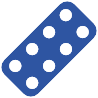 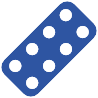 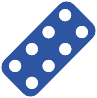 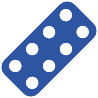 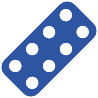 Certains établissements de santé maintiennent une petite quantité  d’un produit en stock pendant 12 mois ou plus, mais ne le dispensent pas, souvent en raison d’une faible demande et/ou d’un  manque de professionnels formés. Ces établissements seraient toujours considérés comme actifs selon la Règle du Site Actif.
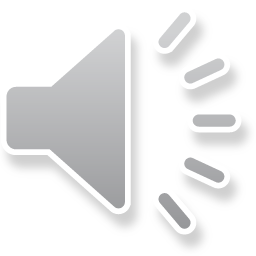 Annexe:  Limites/Situations particulières
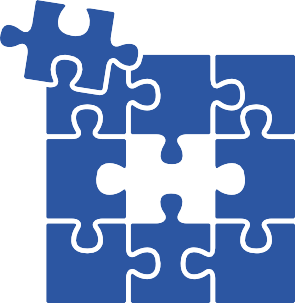 La qualité médiocre des données provenant d’un SIGL ou SIGS,  en particulier les données manquantes, pourrait fausser les  taux de rupture de stock, montrant le plus souvent des taux de  rupture de stock artificiellement réduits en cas de distorsion.
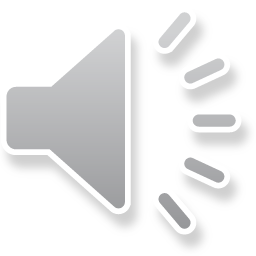 Annexe:  Limites/Situations particulières
JAN
FÉV
MARS
AVR
MAI
JUIN
JUIL
AOÛT
SEPT
OCT
NOV
DÉC
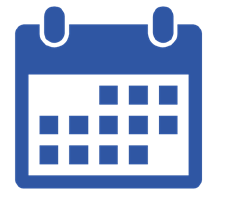 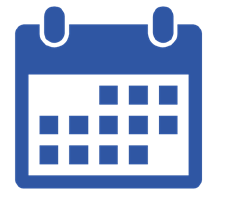 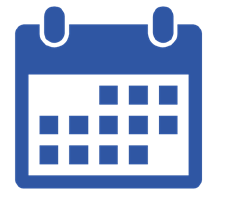 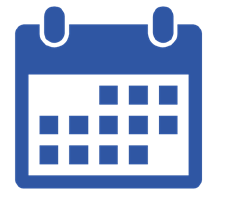 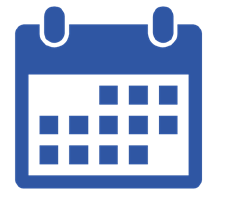 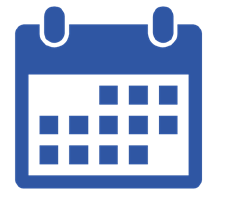 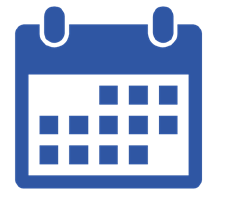 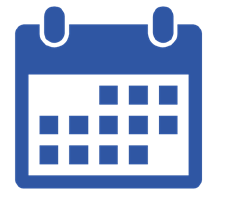 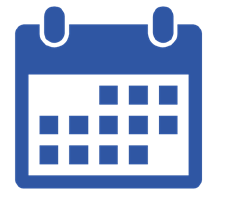 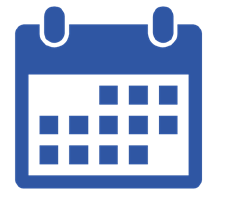 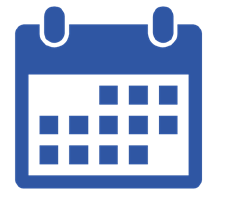 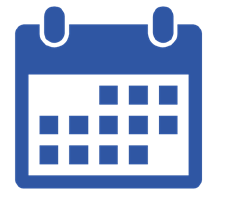 En l'absence d'informations supplémentaires du pays sur le statut d'un site, le classement d’un site devenu inactif comme tel prend 12 mois dans le cadre de cette règle.
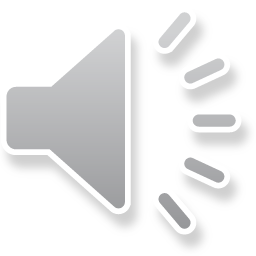 Annexe:  Limites/Situations particulières
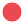 Les objectifs des programmes de santé peuvent différer de ceux de la  chaîne d’approvisionnement. Pour les programmes plus axés sur l’accès  des clients du pays aux moyens de contraception ou sur les sites devant  offrir un moyen de contraception, cette règle, qui cible plus étroitement  les sites actuellement actifs, peut s’avérer moins utile.
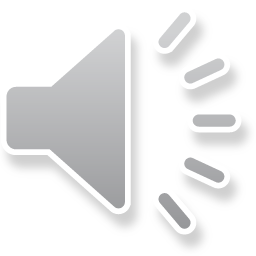 Annexe:  Limites/Situations particulières
La Règle du Site Actif est une façon d’utiliser les données disponibles pour mieux cerner la situation des stocks de produits de planification familiale dans  un pays, ainsi qu’une approche cohérente du reporting auprès de l’USAID. Elle n’est pas la seule méthode permettant de mesurer ou de comprendre les ruptures de stock et ne remplace pas les visites sur site ou la supervision. Il ne s’agit pas non plus d’une approche universelle de l’analyse de gestion des stocks.
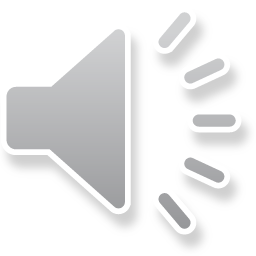 Mercid’avoir regardé cette présentation  sur l’application de la Règle du Site Actif.
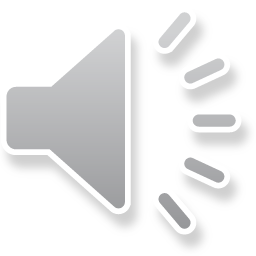